CSE 332: Data Structures & ParallelismLecture 6: Dictionaries; Binary Search Trees
Arthur Liu
Summer 2022
7/06/2022
1
Announcements
Fill out partner form by 6pm tonight!
EVERYONE must fill it out, even if same partner or working by yourself
You will not receive a repo if you do not fill it out in time
We will leave feedback on P1 writeup
Not graded as harshly, but make sure you look at your feedback to use for P2 writeup!

Exercise 3 and Exercise 4 due Friday
7/06/2022
2
[Speaker Notes: Survey]
CS (can be) frustrating
But that is part of being an expert programmer! (And the 3 seconds of feeling awesome after you figure it out)
Expert Programmer duties include:
Writing expert level bugs
Removing expert level bugs

Strategies Include:
Stare and Hope
”Shotgun” debugging
Other (SEE COURSE WEBSITE HANDOUT!)
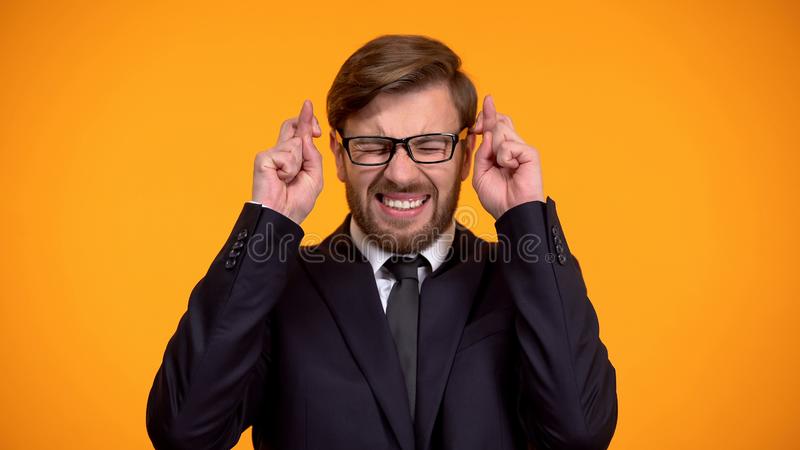 7/06/2022
3
[Speaker Notes: Tell a story
Run an Experiment
Fail Fast
Take a break
Ask for help

Start earlier
P2 writeup is significantly longer and more rigorous than P1 writeup. You will want to spend a good weekend just on the writeup.]
Today – Dictionaries and BST
Finish Big-Oh
Recursion Analysis
Amortization
Proofs
Dictionary & BST
7/06/2022
4
Where we are
Studying the absolutely essential ADTs of computer science and classic data structures for implementing them

ADTs so far:

Stack: 	     	push, pop, isEmpty, …
Queue: 	     	enqueue, dequeue, isEmpty, …
Priority queue: 	insert, deleteMin, …

Next:
Dictionary (a.k.a. Map): associate keys with values
probably the most common, way more than priority queue
7/06/2022
5
The Dictionary (a.k.a. Map) ADT
artliuArthurLiu
	…


akkanathNathan Akkaraphab…
Dictionary ADT
State:
Set of unique (key, value) pairs
Keys can be compared for equality
Operations:
insert(key val) – places (key,val) in map.(If key already used, overwrites existing entry)
find(key) – returns val associated with key
delete(key)
insert(artliu, Arthur Liu)
find(akkanath)
Nathan Akkaraphab,…
We will tend to emphasize the keys, but don’t forget about the stored values!
7/06/2022
6
[Speaker Notes: Dictionaries associate some key with a value, just like a real dictionary (where the key is a word and the value is its definition).

In this example, I’ve stored user-IDs associated with descriptions of their user.

This is probably the most valuable and widely used ADT we’ll hit.]
Comparison: Set ADT vs. Dictionary ADT
The Set ADT is like a Dictionary without any values
A key is present or not (no repeats)

For find, insert, delete, there is little difference
In dictionary, values are “just along for the ride”
So same data-structure ideas work for dictionaries and sets
Java HashSet implemented using a HashMap, for instance

Set ADT may have other important operations
union, intersection, is_subset, etc.
Notice these are binary operators on sets
We will want different data structures to implement these operators
7/06/2022
7
A Modest Few Uses for Dictionaries
Any time you want to store information according to some key and be able to retrieve it efficiently – a dictionary is the ADT to use!
Lots of programs do that!

Networks: 			router tables
Operating systems: 	page tables
Compilers: 			symbol tables
Databases: 			dictionaries with other nice properties
Search:			inverted indexes, phone directories, …
Biology:			genome maps
…
7/06/2022
8
[Speaker Notes: Our ADT algorithm says to look at some applications at this point. I think the first app pretty much says it all. We move on from there however, to other incredibly widely used applications.

Router tables: sending a packet from point A to B; gateway wants to keep track of paths.

Page tables: OS allocates jobs into an address space larger than physical memory; needs to maintain a mapping between physical and virtual memory.

Symbol tables: compiler needs a way to keep track of symbols (variables) and their type, scope, etc.  When encountering a symbol, needs to quickly look up these attributes.

I know I’ve said this before, but this is probably the most important and one of the most widely used ADTs we’ll look at.

For those keeping track, priority queues are _not_ as widely used as Dictionaries.]
Simple implementations
For dictionary with n key/value pairs. (No duplicates allowed!)
7/06/2022
9
[Speaker Notes: Find is the most important method
(Note important, but cool to note) IF WE ALLOWED DUPLICATES, Insert for unsorted linked-list and unsorted array are O(1) (note that delete will just have to run through the whole list best-case too]
Simple implementations
For dictionary with n key/value pairs. (No duplicates allowed!)
We’ll see a Binary Search Tree (BST) probably does better, but not in the worst case unless we keep it balanced
7/06/2022
10
[Speaker Notes: LL: O(1), O(n), O(n)
Uns: O(1), O(n), O(n)
Sorted: O(n), O(log n), O(n)
Sorted array is oh-so-close. O(log n) find time and almost O(log n) insert time. What’s wrong?
Let’s look at how that search goes:
Draw recursive calls (and potential recursive calls) in binary search. 
Note how it starts looking like a binary tree where the left subtrees have smaller elements and the right subtrees have bigger elements.
What if we could store the whole thing in the structure this recursive search is building?

Find is the most important method
(Note important, but cool to note) IF WE ALLOWED DUPLICATES, Insert for unsorted linked-list and unsorted array are O(1) (note that delete will just have to run through the whole list best-case too]
Lazy Deletion (e.g. in a sorted array)
A general technique for making delete as fast as find:
Instead of actually removing the item just mark it deleted
No need to shift values, etc.
Plusses:
Simpler
Can do removals later in batches
If re-added soon thereafter, just unmark the deletion
Minuses:
Extra space for the “is-it-deleted” flag
Data structure full of deleted nodes wastes space
 find O(log m) time where m is data-structure size (m >= n )
May complicate other operations
7/06/2022
11
[Speaker Notes: Not allowed in P1 trie (hahaaha)]
Better Dictionary data structures
Will spend the next several lectures looking at dictionaries with three different data structures

 AVL trees
A special binary search trees with guaranteed balancing
 B-Trees
Also always balanced, but different and shallower
B!=Binary; B-Trees generally have large branching factor
 Hashtables
Not tree-like at all

Skipping: Other balanced trees (red-black, splay)
7/06/2022
12
Why Trees?
Trees offer speed ups because of their branching factors
Binary Search Trees are structured forms of binary search
7/06/2022
13
1
3
4
5
7
8
9
10
Binary Search
find(4)
7/06/2022
14
1
3
4
5
7
8
9
10
Binary Search Tree
Our goal is the performance of binary search in a tree representation
7/06/2022
15
Why Trees?
Trees offer speed ups because of their branching factors
Binary Search Trees are structured forms of binary search

Even a basic BST is fairly good
7/06/2022
16
Data
left
pointer
right 
pointer
Binary Trees
Binary tree is either
Empty (ie: null)
a root (with left and right subtrees)
Representation:
A
B
C
D
E
F
G
H
For a dictionary, data will include a key and a value
I
J
7/06/2022
17
Binary Trees: Some Numbers
Recall: height of a tree = longest path from root to leaf (count edges)

For binary tree of height h:
max # of leaves: 

max # of nodes:

min # of leaves:

min # of nodes:
2h, for perfect tree
1, for “list” tree
h+1, for “list” tree
7/06/2022
18
[Speaker Notes: HIDE

Some tree calculations, for tree of height h:  - Max number of leaves (perfect tree): 2^h
  - Max number of nodes (perfect tree): 2^(h+1) - 1
  - Min number of nodes/leaves (degenerate tree): h-1/1
  - What fraction of the tree is located in the last level of a perfect tree? 1/2
  - Average depth for N nodes: sqrt(N)
(We won’t go into this, but if you take N nodes and assume all distinct trees of the nodes are equally likely, you get an average depth of SQRT(N).  Is that bigger or smaller than log n?
Bigger, so it’s not good enough!)]
Binary Trees: Some Numbers
Recall: height of a tree = longest path from root to leaf (count edges)

For binary tree of height h:
max # of leaves: 

max # of nodes:

min # of leaves:

min # of nodes:
2h
2h, for perfect tree
2(h + 1) - 1
2h+1 – 1, for perfect tree
1
1, for “list” tree
h + 1
h+1, for “list” tree
For n nodes, we cannot do better than O(log n) height, and we want to avoid O(n) height
7/06/2022
19
[Speaker Notes: HIDE

Some tree calculations, for tree of height h:  - Max number of leaves (perfect tree): 2^h
  - Max number of nodes (perfect tree): 2^(h+1) - 1
  - Min number of nodes/leaves (degenerate tree): h-1/1
  - What fraction of the tree is located in the last level of a perfect tree? 1/2
  - Average depth for N nodes: sqrt(N)
(We won’t go into this, but if you take N nodes and assume all distinct trees of the nodes are equally likely, you get an average depth of SQRT(N).  Is that bigger or smaller than log n?
Bigger, so it’s not good enough!)]
Calculating height
What is the height of a tree with root  r?
int treeHeight(Node root) {


	???



}
Running time for tree with n nodes: O(n) – single pass over tree

Note: non-recursive is painful – need your own stack of pending nodes; much easier to use recursion’s call stack
7/06/2022
20
Calculating height
What is the height of a tree with root  r?
int treeHeight(Node root) {
 if(root == null)
    return -1;
 return 1 + max(treeHeight(root.left),
                treeHeight(root.right));
}
Running time for tree with n nodes: O(n) – single pass over tree

Note: non-recursive is painful – need your own stack of pending nodes; much easier to use recursion’s call stack
7/06/2022
21
+
*
5
2
4
Tree Traversals
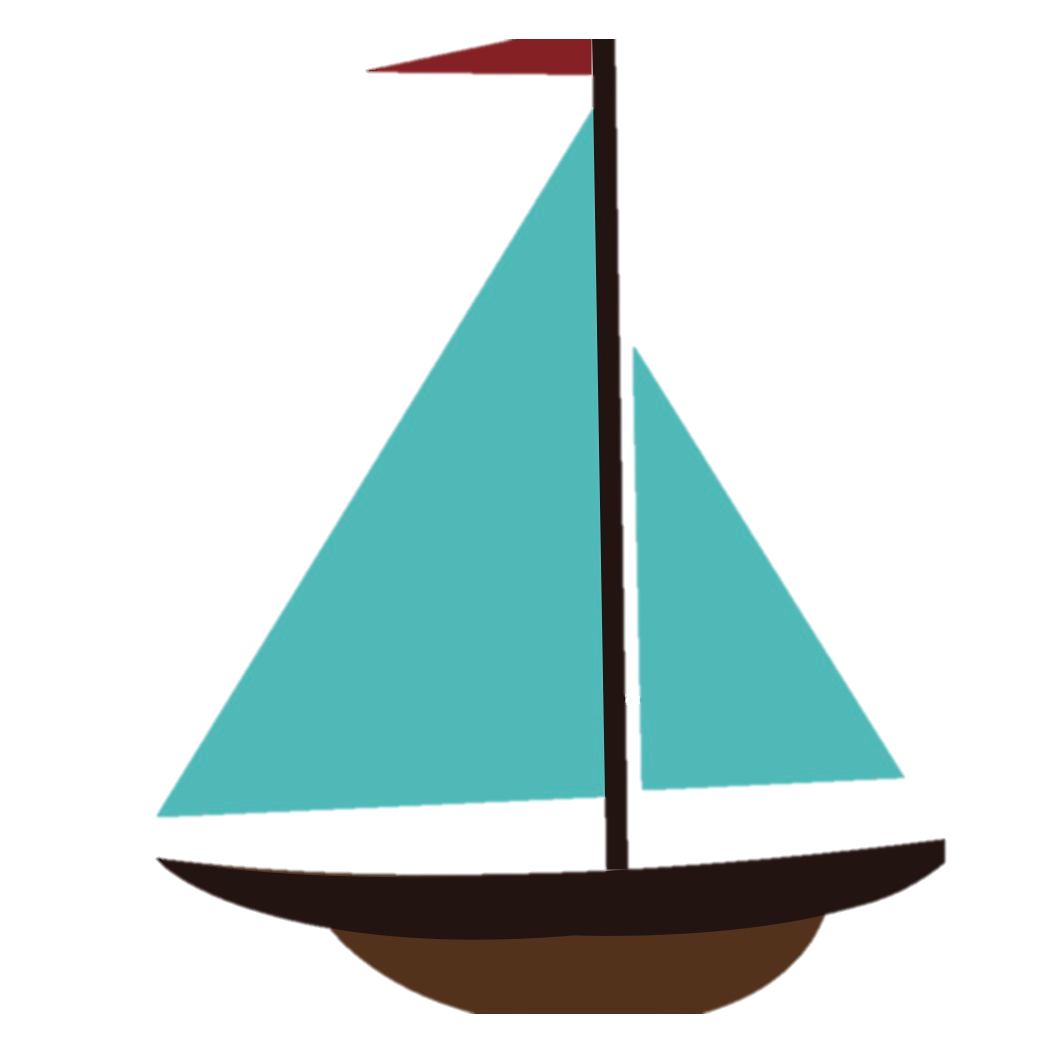 A traversal is an order for visiting all the nodes of a tree

Pre-order:	root, left subtree, right subtree
	

In-order:	left subtree, root, right subtree
	

Post-order:	left subtree, right subtree, root
(an expression tree)
7/06/2022
22
[Speaker Notes: Note the use of expression trees in compiler construction.  Also, post-fix, pre-fix, infix conversions]
+
*
5
2
4
Tree Traversals
A traversal is an order for visiting all the nodes of a tree

Pre-order:	root, left subtree, right subtree
	+ * 2 4 5

In-order:	left subtree, root, right subtree
	2 * 4 + 5

Post-order:	left subtree, right subtree, root
	2 4 * 5 +
(an expression tree)
7/06/2022
23
[Speaker Notes: Note the use of expression trees in compiler construction.  Also, post-fix, pre-fix, infix conversions]
More on  traversals
void inOrdertraversal(Node t){
  if(t != null) {
    traverse(t.left);
    process(t.element);
    traverse(t.right);
  }
}
A
B
C
D
E
F
G
A
    B
        D
        E
    C
	   F
        G
The difference between the 3 traversals is when process() gets called
Sometimes order doesn’t matter
Example: sum all elements
Sometimes order matters
Example: print tree with parent above indented children (pre-order)
Example: evaluate an expression tree (post-order)
7/06/2022
24
Dictionary data structure: Binary Search Tree
Defined by these properties:
Structural property (“binary”)
each node has  2 children
result: keeps operations simple

Order property
all keys in left subtree smallerthan node’s key
all keys in right subtree largerthan node’s key
result: easy to find any given key
8
5
11
2
6
10
12
4
7
9
14
13
7/06/2022
25
[Speaker Notes: A binary search tree is a binary tree in which all nodes in the left subtree of a node have lower values than the node. All nodes in the right subtree of a node have higher value than the node.
It’s like making that recursion into the data structure!
I’m storing integers at each node. Does everybody think that’s what I’m _really_ going to store?
What do I need to know about what I store?
(comparison, equality testing)]
Are these BSTs?
5
8
4
8
5
11
1
7
11
2
6
10
18
7
3
4
15
20
21
7/06/2022
26
[Speaker Notes: Why is the one on the left a BST? It’s not complete!
(B/c BSTs don’t need to be complete)

Why isn’t the one on the right a BST?
Three children of 5
20 has a left child larger than it.
What’s wrong with 11?
Even though 15 isn’t a direct child, it _still_ needs to be less than 11!]
Are these BSTs?
No
Yes
5
8
4
8
5
11
1
7
11
2
6
10
18
7
3
4
All children must obey order
15
20
21
7/06/2022
27
[Speaker Notes: Why is the one on the left a BST? It’s not complete!
(B/c BSTs don’t need to be complete)

Why isn’t the one on the right a BST?
Three children of 5
20 has a left child larger than it.
What’s wrong with 11?
Even though 15 isn’t a direct child, it _still_ needs to be less than 11!]
Find in BST, Recursive
12
Data find(Key key, Node root){
 if(root == null)
   return null;
 if(key < root.key)
   return find(key,root.left);
 if(key > root.key)
   return find(key,root.right);
 return root.data;
}
5
15
2
9
20
17
7
30
10
7/06/2022
28
[Speaker Notes: Now, let’s try finding a node. 
Find 9.
This time I’ll supply the code.

This should look a _lot_ like binary search!
How long does it take?

Log n is an easy answer, but what if the tree is very lopsided?
So really, this is worst case O(n)!
A better answer is theta of the depth of the node sought.
If we can bound the depth of that node, we can bound the length of time a search takes.]
Find in BST, Iterative
12
Data find(Key key, Node root){
 while(root != null 
       && root.key != key) {
  if(key < root.key)
    root = root.left;
  else(key > root.key)
    root = root.right;
 }
 if(root == null)
    return null;
 return root.data;
}
5
15
2
9
20
17
7
30
10
7/06/2022
29
[Speaker Notes: Now, let’s try finding a node. 
Find 9.
This time I’ll supply the code.

This should look a _lot_ like binary search!
How long does it take?

Log n is an easy answer, but what if the tree is very lopsided?
So really, this is worst case O(n)!
A better answer is theta of the depth of the node sought.
If we can bound the depth of that node, we can bound the length of time a search takes.]
Other “finding operations”
Find minimum node


Find maximum node
12
5
15
2
9
20
17
7
30
10
7/06/2022
30
[Speaker Notes: Other operations:
Find predecessor of a non-leaf
Find successor of a non-leaf
Find predecessor of a leaf
Find successor of a leaf]
Insert in BST
12
insert(13)
insert(8)
insert(31)
5
15
2
9
20
(New) insertions happen only at leaves – easy!

Find
Create a new node
17
7
30
10
7/06/2022
31
[Speaker Notes: Let’s do some inserts: 

insert(8)
insert (11)
insert(31)]
Deletion in BST
12
5
15
2
9
20
17
7
30
10
Why might deletion be harder than insertion?
7/06/2022
32
[Speaker Notes: And now for something completely different.

Let’s say I want to delete a node. Why might it be harder than insertion?

Might happen in the middle of the tree instead of at leaf.

Then, I have to fix the BST.]
Deletion
Removing an item disrupts the tree structure

Basic idea: 
find the node to be removed, 
Remove it
“fix” the tree so that it is still a binary search tree

Three cases:
node has no children (leaf)
node has one child
node has two children
7/06/2022
33
Deletion – The Leaf Case
delete(17)
12
5
15
2
9
20
17
7
30
10
7/06/2022
34
[Speaker Notes: Alright, we did it the easy way, but what about real deletions?

Leaves are easy; we just prune them.]
Deletion – The One Child Case
delete(15)
12
5
15
2
9
20
17
7
30
10
7/06/2022
35
[Speaker Notes: Single child nodes we remove and…
Do what?
We can just pull up their children. 
Is the search tree property intact?
Yes.]
Deletion – The Two Child Case
delete(5)
12
5
15
2
9
20
17
7
30
10
What can we replace 5 with?
7/06/2022
36
[Speaker Notes: Ah, now the hard case.
How do we delete a two child node?
We remove it and replace it with what?
It has all these left and right children that need to be greater and less than the new value (respectively).
Is there any value that is guaranteed to be between the two subtrees?
Two of them: the successor and predecessor!
So, let’s just replace the node’s value with it’s successor and then delete the succ.]
Deletion – The Two Child Case
Idea: Replace the deleted node with a value guaranteed to be between the two child subtrees

Two Options:
successor  	 	from right subtree: findMin(node.right)
predecessor 	from left subtree:   findMax(node.left)
These are the easy cases of predecessor/successor

Now delete the original node containing successor or predecessor
Leaf or one child case – easy cases of delete!
7/06/2022
37
Delete Using Successor
12
12
5
20
7
20
2
9
30
2
9
30
7
10
10
findMin(right sub tree)  7
delete(5)
7/06/2022
38
[Speaker Notes: What if there was an 8 in this example?]
Delete Using Predecessor
12
12
5
20
2
20
2
9
30
9
30
7
7
10
10
findMax(left sub tree)  2
delete(5)
7/06/2022
39
[Speaker Notes: What if there was a 3 off of the 2? That would be the max

What if there was a 1 off of the left]
BuildTree for BST
We had buildHeap, so let’s consider buildTree

Insert keys 1, 2, 3, 4, 5, 6, 7, 8, 9 into an empty BST
If inserted in given order, what is the tree?  
What big-O runtime for this kind of sorted input?

Is inserting in the reverse order 
any better?
7/06/2022
40
[Speaker Notes: OK, we had a buildHeap, let’s buildTree. How long does this take?
Well, IT DEPENDS!
Let’s say we want to build a tree from 123456789
What happens if we insert in order?
Reverse order?
What about 5, then 3, then 7, then 2, then 1, then 6, then 8, then 9?]
BuildTree for BST
We had buildHeap, so let’s consider buildTree

Insert keys 1, 2, 3, 4, 5, 6, 7, 8, 9 into an empty BST
If inserted in given order, what is the tree?  
What big-O runtime for this kind of sorted input?

Is inserting in the reverse order 
any better?
1
O(n2)
Not a happy place
2
3
7/06/2022
41
[Speaker Notes: OK, we had a buildHeap, let’s buildTree. How long does this take?
Well, IT DEPENDS!
Let’s say we want to build a tree from 123456789
What happens if we insert in order?
Reverse order?
What about 5, then 3, then 7, then 2, then 1, then 6, then 8, then 9?]
Balanced BST
Observation
BST: the shallower the better!
For a BST with n nodes inserted in arbitrary order
Average height is O(log n) – see text for proof
Worst case height is O(n)
Simple cases such as inserting in key order lead to the worst-case scenario

Solution: Require a Balance Condition that
ensures depth is always O(log n)    	– strong enough!
is easy to maintain             		– not too strong!
7/06/2022
42
Potential Balance Conditions
pollev.com/artliu
Left and right subtrees of the roothave equal number of nodes



2.	Left and right subtrees of the roothave equal height
7/06/2022
43
Potential Balance Conditions
Left and right subtrees of the roothave equal number of nodes



2.	Left and right subtrees of the roothave equal height
Too weak!
Height mismatch example:
Too weak!
Double chain example:
7/06/2022
44
Potential Balance Conditions
Left and right subtrees of every nodehave equal number of nodes



Left and right subtrees of every nodehave equal height
7/06/2022
45
Potential Balance Conditions
Left and right subtrees of every nodehave equal number of nodes



Left and right subtrees of every nodehave equal height
Too strong!
Only perfect trees (2n – 1 nodes)
Too strong!
Only perfect trees (2n – 1 nodes)
7/06/2022
46
Adelson-Velskii and Landis
The AVL Balance Condition
Left and right subtrees of every node
have heights differing by at most 1

Definition:  balance(node) = height(node.left) – height(node.right)

AVL property:   for every node x,   –1  balance(x)  1   

Ensures small depth
Will prove this by showing that an AVL tree of heighth must have a number of nodes exponential in h

Easy (well, efficient) to maintain
Using single and double rotations
7/06/2022
47